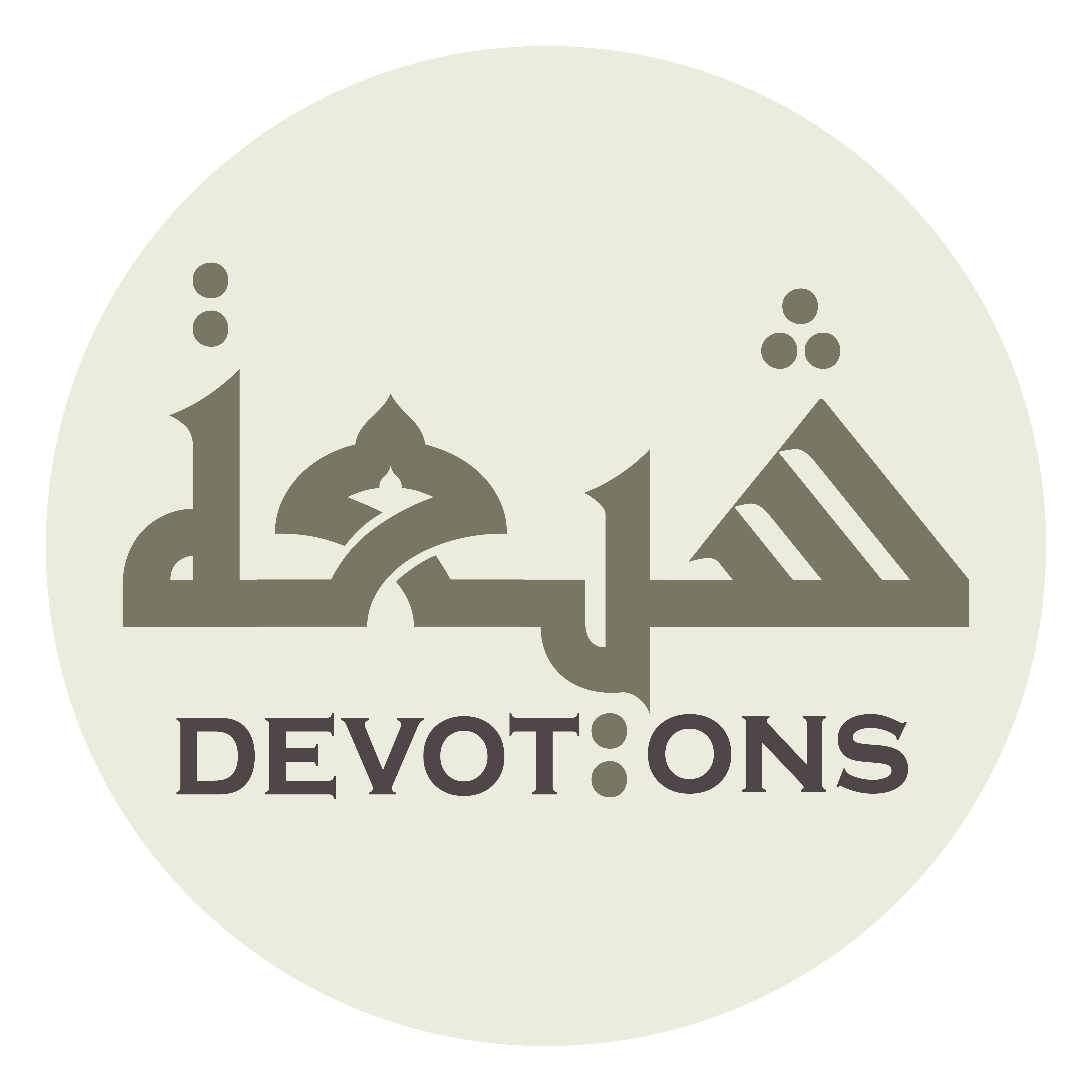 Salawaat when going to bed
اَللَّهُمَّ صَلِّ عَلَى مُحَمَّدٍ وَّعَلَى آلِهِ
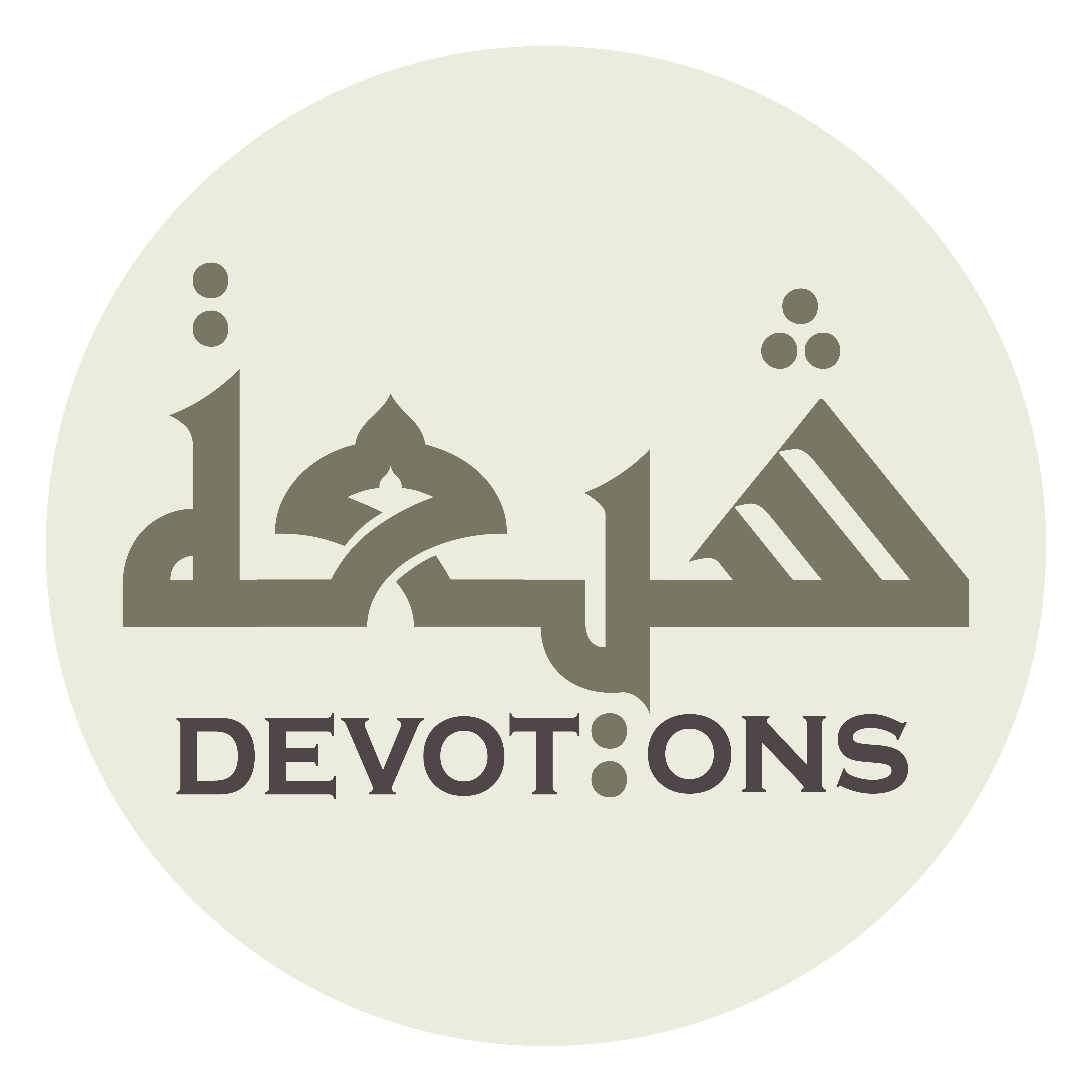 اَللَّهُمَّ صَلِّ عَلَى مُحَمَّدٍ وَّعَلَى آلِهِ

allāhumma ṣalli `alā muḥammadiw wa`alā-ālih

O Allah, bless Muhammad and his family
Salawaat when going to bed
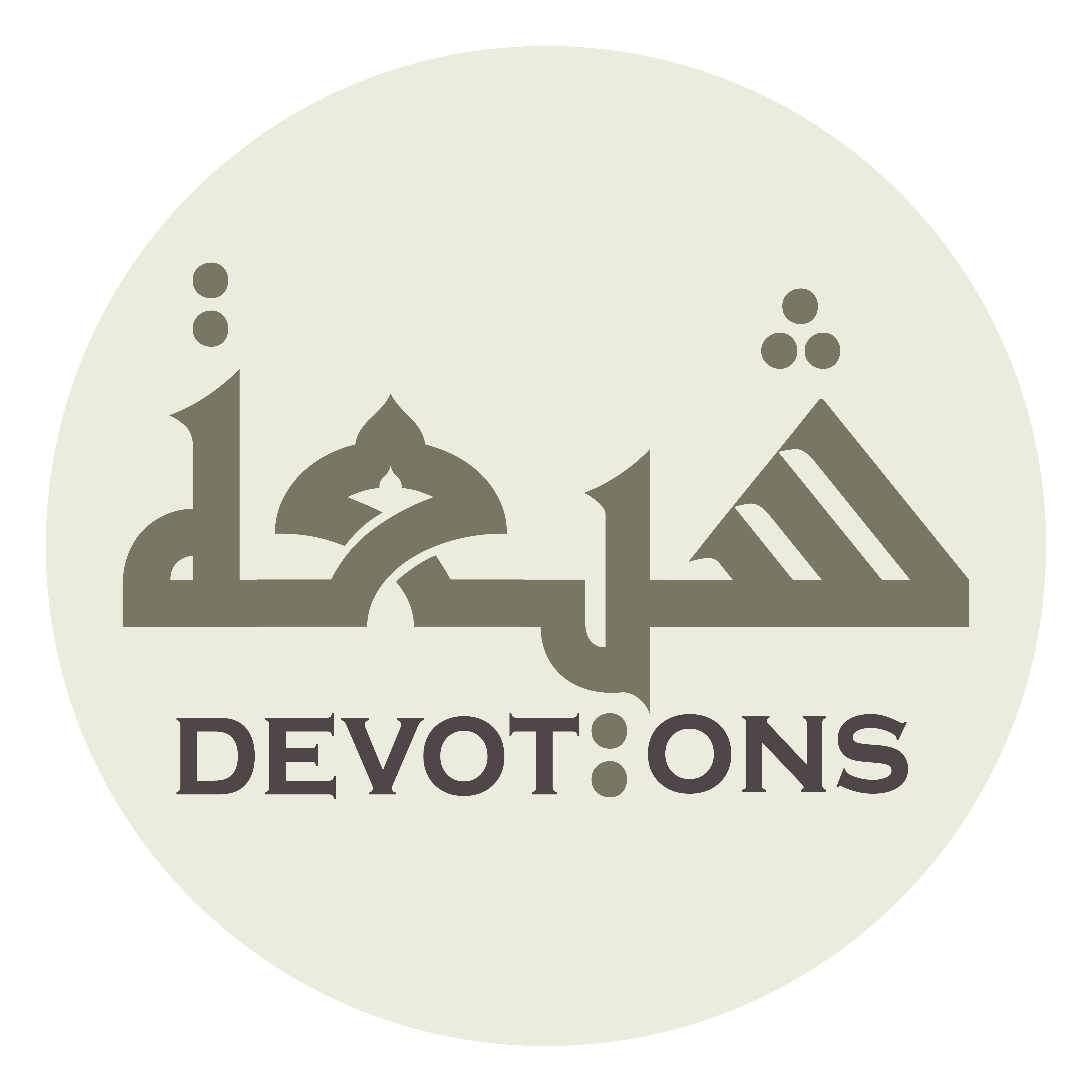 وَعَلَى جَمِيْعِ اَنْبِيَائِكَ وَرُسُلِكَ

wa`alā jamī`i anbiyā-ika warusulik

and all Your Prophets and Your Messengers
Salawaat when going to bed